Курганская область- наш дом
Проект выполнили:
                           Жуков Денис,
                         Худорожков Алексей,
            Братцев Павел
                  Руководитель: Бояркина В.В.
Образована 
6 февраля 1943 года.

 В состав области вошли 32 района восточной части Челябинской области и
 4 района Омской области.
Герб
Флаг
Курга́нская о́бласть — 
субъект Российской Федерации, расположенный в юго-восточной части Западно-Сибирской равнины.
 Входит в состав Уральского федерального округа.
. С запада на восток область протянулась на 430 км, а наибольшая протяжённость с севера на юг составляет 290 км.
Территория — 71 500 км².

 С запада на восток область протянулась на 430 км, а наибольшая протяжённость с севера на юг составляет 290 км.
Численность населения — 908 800 человек 
(2011 год)
Курганская область граничит:
на западе — с Челябинской областью
на северо-западе — со Свердловской областью
на северо-востоке — с Тюменской областью
на юго-востоке — с Северо-Казахстанской областью (Республика Казахстан)
на юге — с Костанайской областью (Республика Казахстан)
Административный центр — город Курган
Курганская область на карте России
Муниципальные районы
Известные люди
 Курганской области
Старец Далмат
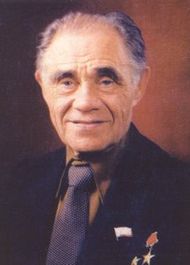 Терентий Семёнович Мальцев
Илизаров Гавриил Абрамович
Выдающийся советский хирург, специалист в области травматологии и ортопедии, доктор медицинских наук, профессор, член-корреспондент Академии наук СССР, академик РАН, Герой Социалистического Труда, лауреат Ленинской премии, депутат Верховного Совета СССР и Верховного Совета РСФСР, Почётный гражданин Курганской области.
ВИТЕБСКИЙ Яков ДавидовичХирург-гастроэнтеролог, заслуженный врач РСФСР, доктор медицинских наук
КАПАНИНА Светлана Владимировна Семикратная абсолютная чемпионка мира по высшему пилотажу, заслуженный мастер самолётного спорта, заслуженный тренер России.
ВАЖЕНИНА Алла ИвановнаСеребряная медалистка XXIX летних Олимпийских игр в Пекине, мастер спорта международного класса
Спасибо за внимание!